Human Eye
Fall 2011
Dr Naveed Iqbal
http://media.cs.tsinghua.edu.cn/~naveed
naveedi@mail.mcs.edu.pk
Human Eye - Structure
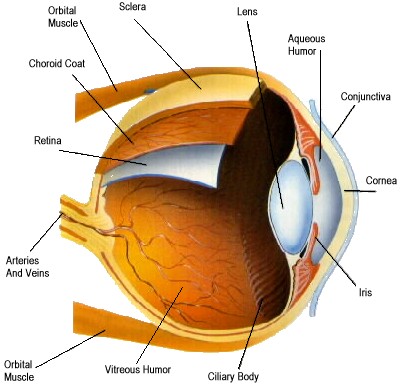 Three Layers:
Cornea and Sclera: Opaque, Tough Tissues
Choroid: Have blood vessels,  Heavily Pigmented. It has two parts, Ciliary Body and Iris Diaphram
Retina
NUST-MCS-Digital Image Processing- EE-414-All Rights Reserved
2
9/13/2011
Image Formation Principle
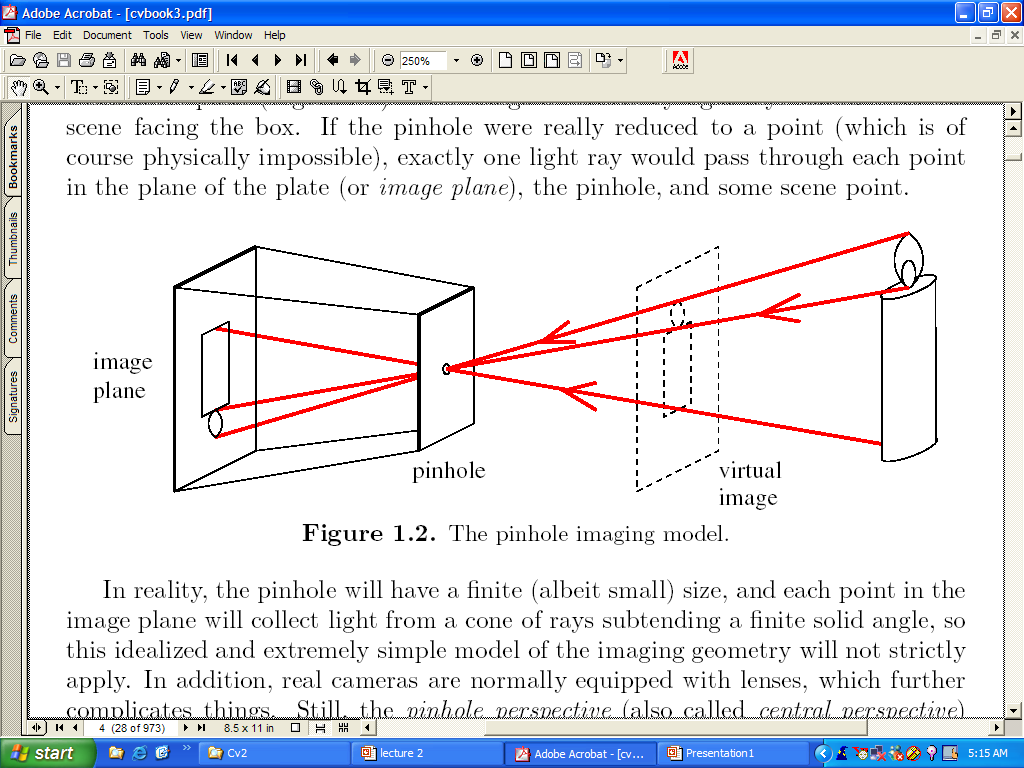 Human Eye Structure
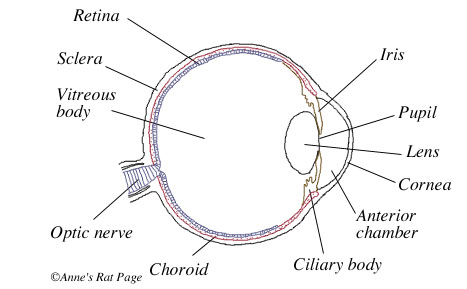 Three Layers:
Cornea and Sclera: Opaque, Tough Tissues
Choroid: Have blood vessels,  Heavily Pigmented. It has two parts, Ciliary Body and Iris Diaphram
Retina
NUST-MCS-Digital Image Processing- EE-414-All Rights Reserved
4
9/13/2011
Human Eye
9/13/2011
NUST-MCS-Digital Image Processing- EE-414-All Rights Reserved
5/51
Visual Receptors
Retina
Cones (photopic or bright-light vision)
6-7 million cones
one per nerve
high resolution
Located in fovea (central portion)
Sensitive to color
Rods (scotopic or dim-light vision)
75-150 million rods
several per nerve
low resolution
Blind spot ~17o off axis
NUST-MCS-Digital Image Processing- EE-414-All Rights Reserved
6
9/13/2011
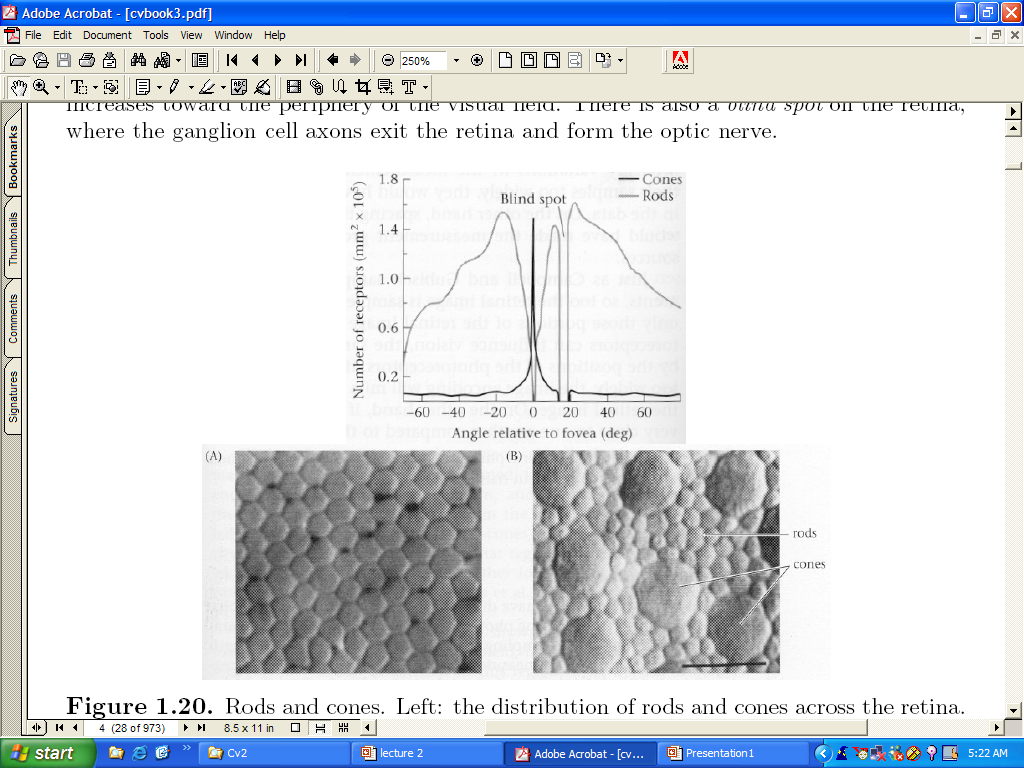 NUST-MCS-Digital Image Processing- EE-414-All Rights Reserved
7
9/13/2011
Fovea as a square sensor array of size 1.5mmx 1.5mm
Density of cones is about 150,000 elements per mm square
Cones are 337,000 elements 
In Charge Coupled Devices can achieve it in 5 mm x 5 mm
NUST-MCS-Digital Image Processing- EE-414-All Rights Reserved
8
9/13/2011
References
[1] Prof Guangyou Xu, Tsinghua University, Beijing, China
[2] CVPR 07
NUST-MCS-Digital Image Processing- EE-414-All Rights Reserved
9
9/13/2011